Planning the European Dimension in Your Curriculum
Some ways forward for your school
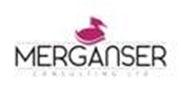 Monday 23rd November
Warm up - Where in the World?
Think about the aims and objectives of your school in developing the European dimension? 
Write them down to share with the group
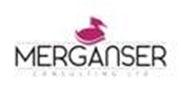 The European Dimension in the Curriculum
Working with partner schools abroad
Promotes positive attitudes
Working towards national curricular objectives
Encourages an appreciation of diversity
Promotes global citizenship
Exposes educators to new practices and perspectives
For young people, it prepares them for life in a global society
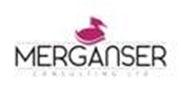 What are the aims of the European Dimension in your Curriculum?
To enhance a sense of identity and belonging and to become responsible global citizens
To promote peace and harmony
To enhance sustainable living
To motivate pupils
To promote each of the objectives in the previous slide
To raise standards in your school
To promote effective use of ICT to achieve the above aims
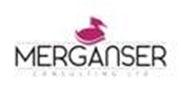 European/International Learning in the Classroom
Classroom resources
Partnerships
Professional Development
A framework for learning
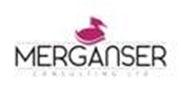 Steps to Develop the European Dimension
Appoint a European Co-ordinator with a job description (See examples and discuss)
Assemble a team of like-minded teachers
Identify the subject areas that are likely to be key leaders in the European Dimension
Conduct an audit of teaching and learning activities from the above persons
Now you are ready to make a whole-school approach to the European Dimension
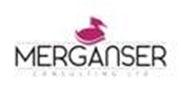 English Schools and European/International Learning
Register the school online with the UK National Agency – The British Council 
Access classroom resources for use with pupils to increase the pupils’ understanding of International Learning
Find a partner school to collaborate curriculum activities
Employ a Language Assistant
Seek suitable accreditation for the school (The International School Award ) and various Europass/eTwinning certificates for teachers and pupils.
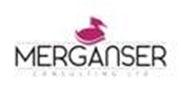 Think about..
What are the core skills and themes of the European dimension?
The Core Skills for European Dimension
Digital Literacy
Critical thinking and problem solving
Creativity and imagination
Student Leadership
Collaboration and communication
Citizenship
https://schoolsonline.britishcouncil.org/international-learning/global-themes
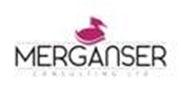 The Core Themes for Developing the European Dimension.
Identity and belonging
Sustainable living
Conflict and peace
Fairness and equality
Rights and responsibilities

See https://schoolsonline.britishcouncil.org/international-learning/global-themes
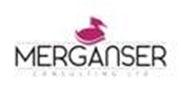 Useful Websites
www.schoolsonline.britishcouncil.org
www.globaldimension.org.uk
www.bbc.co.uk/schools/primarylanguages
www.oxfam.org.uk/education
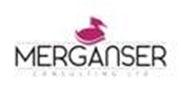 Workshop Activities
Complete the classifying activity (see worksheet)
Choose one core skill and one core theme and discuss HOW you would integrate each one into your teaching and learning
Plenary to share experiences
Visit the British Council website and evaluate one of the global theme case studieshttps://schoolsonline.britishcouncil.org/international-learning/global-themes
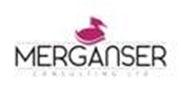